Co-Funding 101
California’s Process for SRF Co-Funding
Michael Downey, P.E.
Assistant Deputy Director
Division of Financial Assistance
November 2024
Agenda
2
Sources of Co-Funding
Federal
Water Infrastructure Finance and Innovation Act (WIFIA)
US Bureau of Reclamation
WaterSmart Program
Large-Scale Water Recycling Program
U.S. Department of Agriculture (USDA)
Community Grant / Congressionally Directed Spending
State Internal
Bond Funds (Propositions)
General Fund Appropriations

State External
Department of Water Resources
California Office of Emergency Services Grants
3
[Speaker Notes: DWR - Integrated Regional Water Management (IRWM) Program]
California’s Water
Supply Strategy
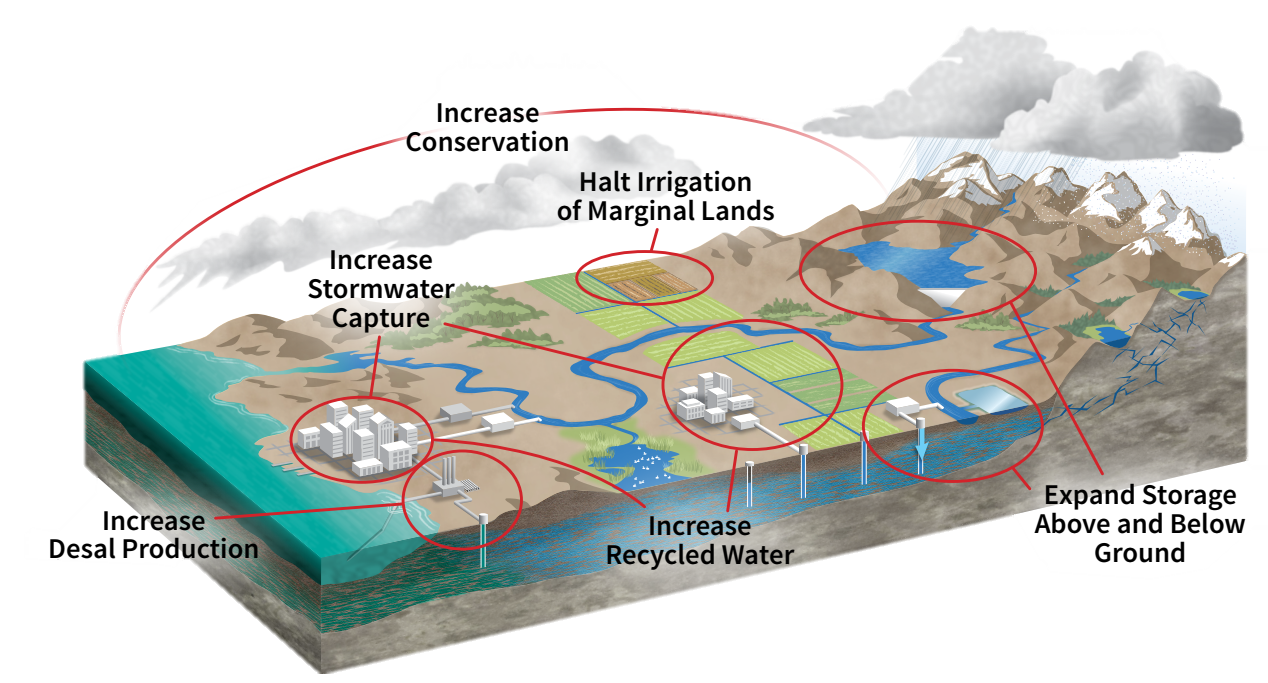 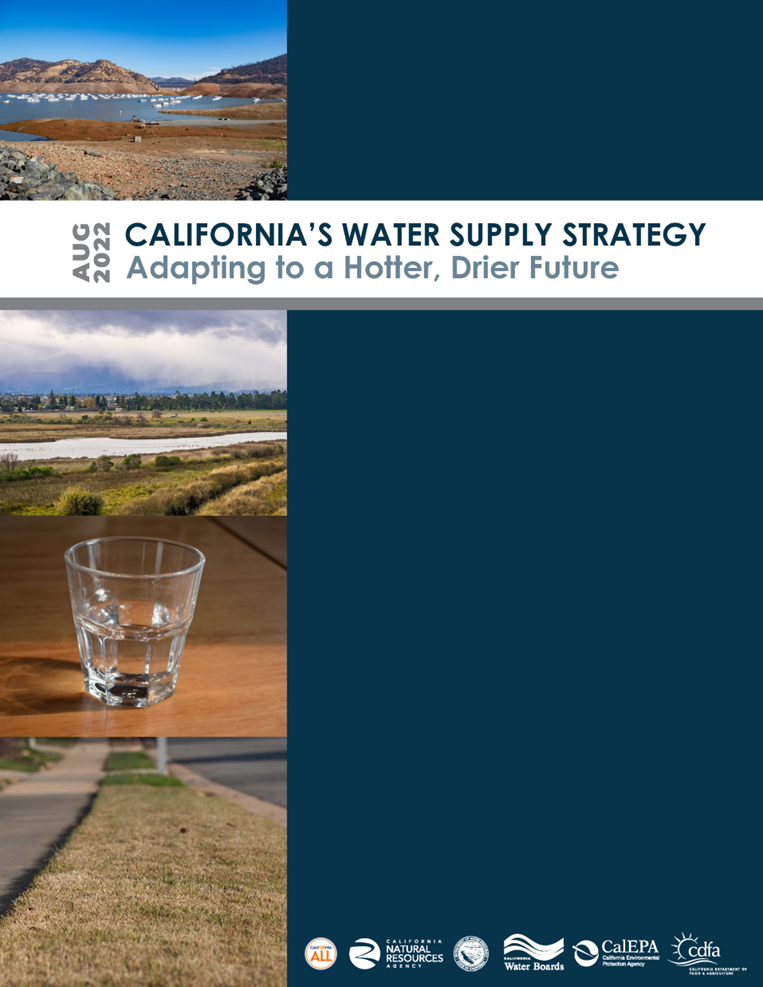 4
California’s Water Supply Strategy
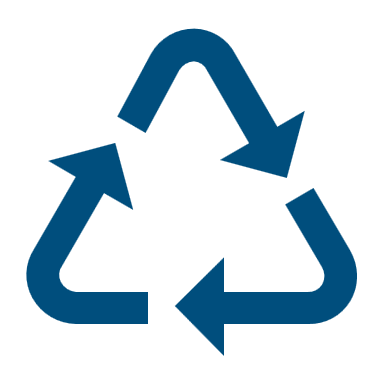 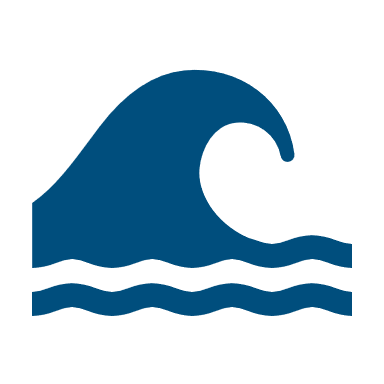 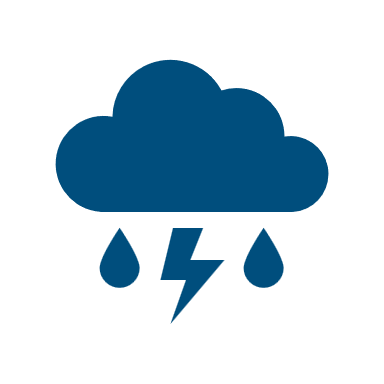 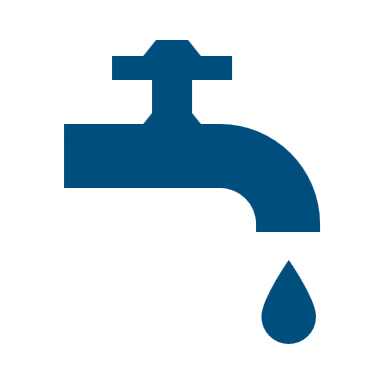 Currently CA is delivering approximately 717,000 AFY of RW - serving 1,780,000 households
5
WIFIA / SRF Co-Funded Projects
Agreements Executed Since 2020
$6.5 billion combined total

19 Co-Funded Projects

State Water Board funding: 
CWSRF Loan
DWSRF Loan
WRFP Loans and Grants

SRF investment doubled with WIFIA partnership
6
CWSRF Loan Features
Based on $600 M annual CWSRF Loan capacity


Maximum loan term



Can pay for any project cost


Interest rate will be half the GO Bond rate (currently 1.80%)
Applicant must satisfy a 1.2 debt-coverage ratio


CEQA Plus Federal Requirements, Davis-Bacon, DBE, American Iron and Steel, BABA and all federal cross-cutter provisions apply.

Projects are scored annually and must be placed on Fundable List to qualify



Cannot take a subordinate position
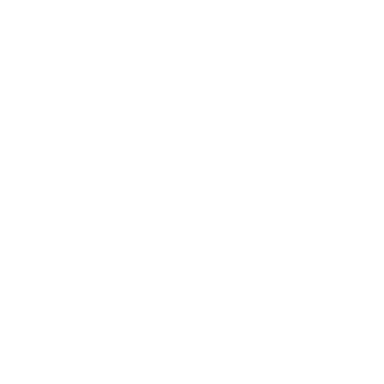 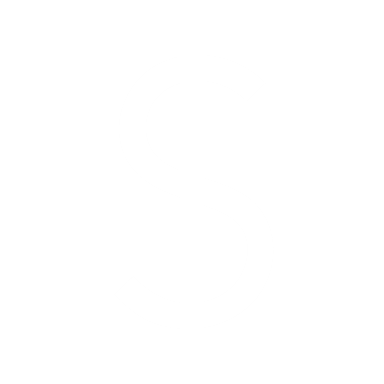 30 YEARS
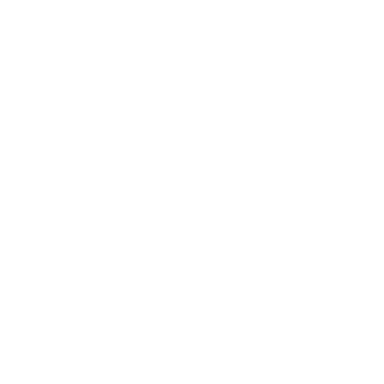 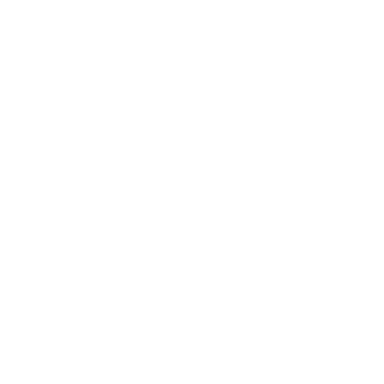 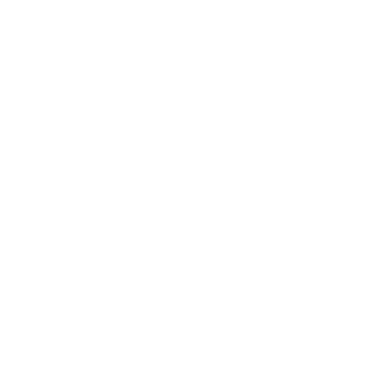 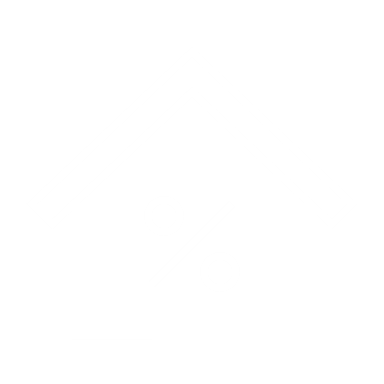 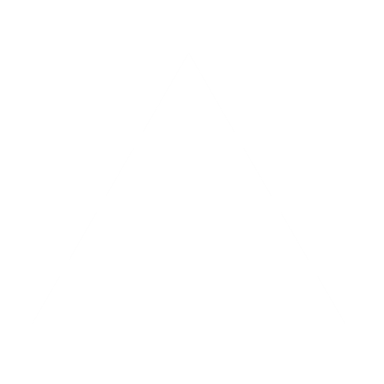 7
WIFIA Loan Program Features
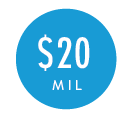 5 YEARS
Minimum project size for large communities


Minimum project size for small communities (population of 25,000 or less)


Maximum portion of eligible project costs that WIFIA can fund


Maximum final maturity date from substantial completion
Maximum time that repayment may be deferred after substantial completion of the project

Interest rate will be equal to or greater than the U.S. Treasury rate of a similar maturity
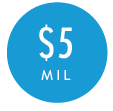 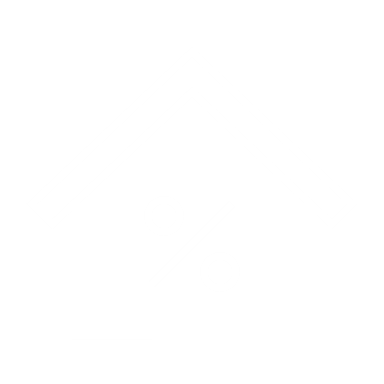 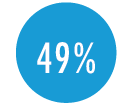 Broad eligibility allows for wide variety of borrowers and projects, plus special program for SRF borrowers (SWIFIA)


NEPA, Davis-Bacon, American Iron and Steel, Build America, Buy America, and all federal cross-cutter provisions apply
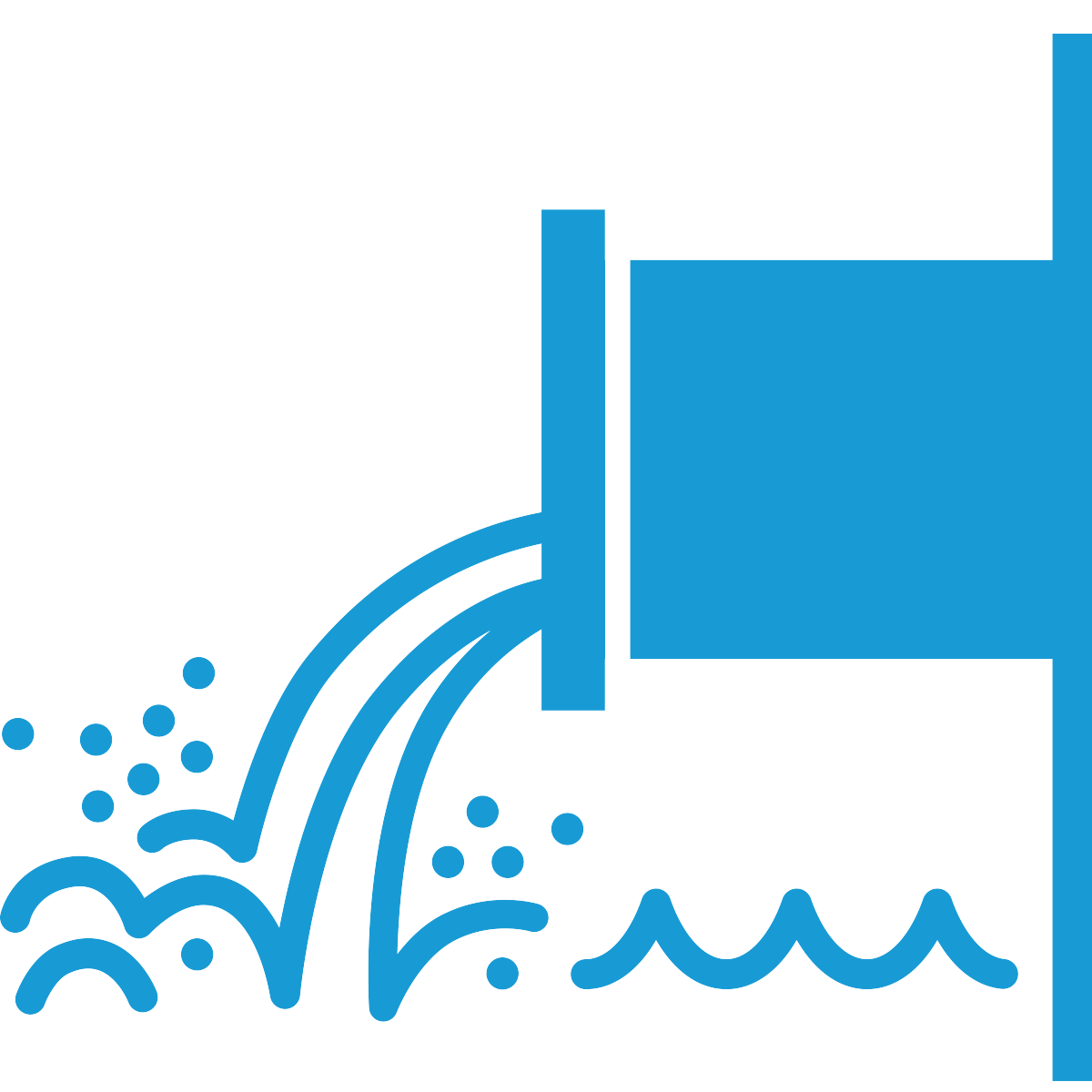 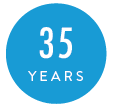 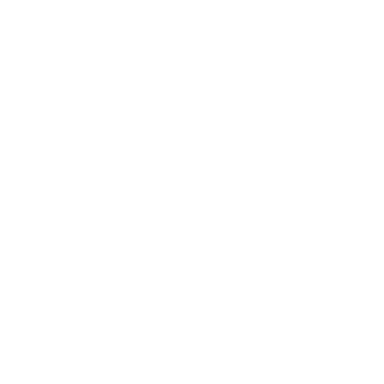 8
Additional Requirements / Objectives of Non-SRF Sources
Federal
WIFIA – total Federal assistance may not exceed 80% of eligible cost
USBR – 75% non-Federal Cost Share Requirement – Does not consider SRF/WIFIA loans “Federal”
State Funds
Encumbrance/Liquidation Deadlines
Challenging Competitive Selection criteria (Prop 1)
Cost-effectiveness
Energy efficiency and GHG
Geographic Allocation
Other specific objectives: % for Small DAC, Septic to sewer callouts
9
[Speaker Notes: Generally SRF funds are easier to assign to projects and don’t come with a lot of extra requirements.  Here are some examples of co-funding source requirements that may be challenging]
Application Review Process
Coordinate with co-funding partners
Coordinate with co-funding partners
1. Disburse soft costs (Planning, Design, Admin, etc.)
Coordinate with co-funding partners
10
How it’s Working - Pre-Agreement
Request a list of all funding sources with project application

Coordinate with applicant/co-funding partners
Determine funding amounts
Who will be environmental lead
Discuss Federal provisions and potential waivers

Hold recurring meetings with WIFIA staff to discuss current and future projects

Discuss parity/subordinate lien provision requirements
11
How it’s Working – Disbursements
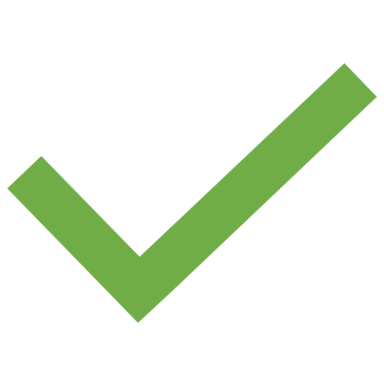 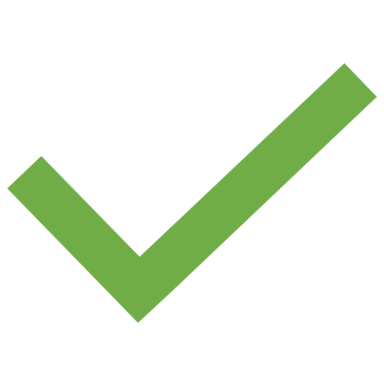 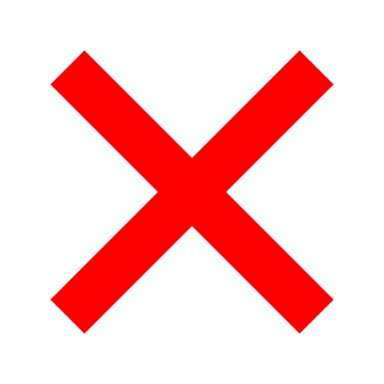 How it’s Working - Compliance
Coordinate with recipient/co-funding partners on site inspections

Staff coordinate with recipient/co-funding partners on ensuring projects are complying with federal provisions

Future points of coordination:
Annual surveillance of pledged loans
Audit coordination
13
14
Questions?
14